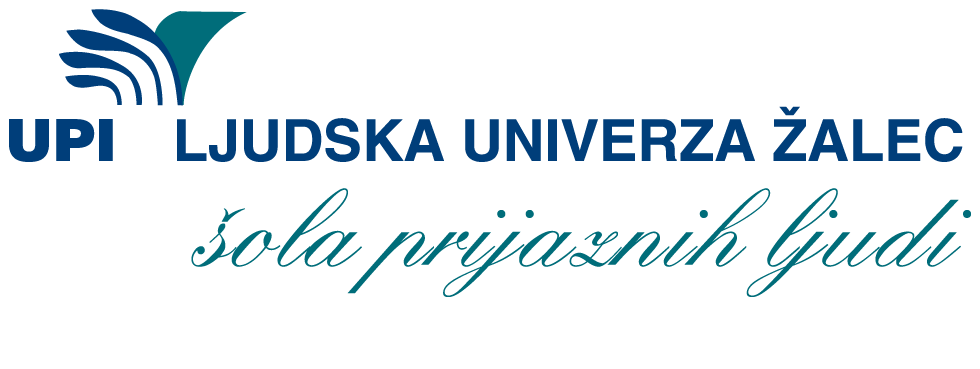 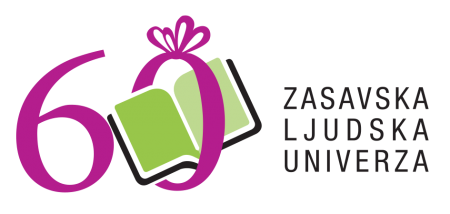 Teorije in metode načrtovanja in evalvacije v izobraževanju
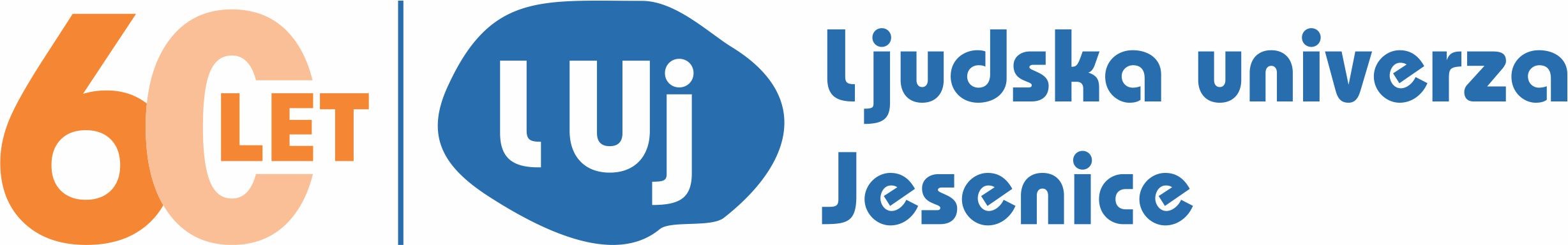 Terracina, 10. – 14. 1. 2022
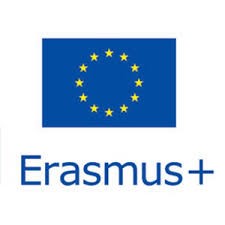 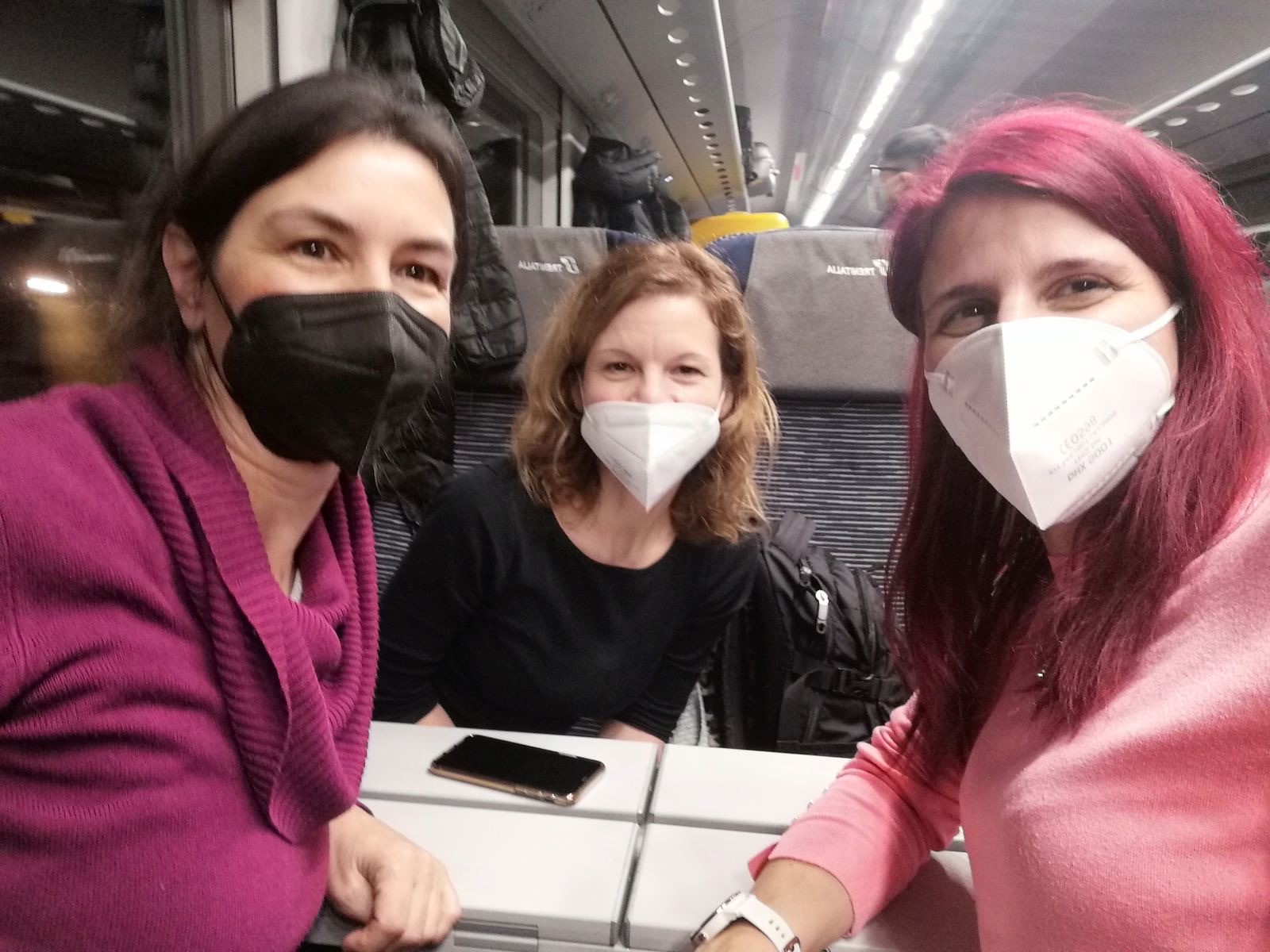 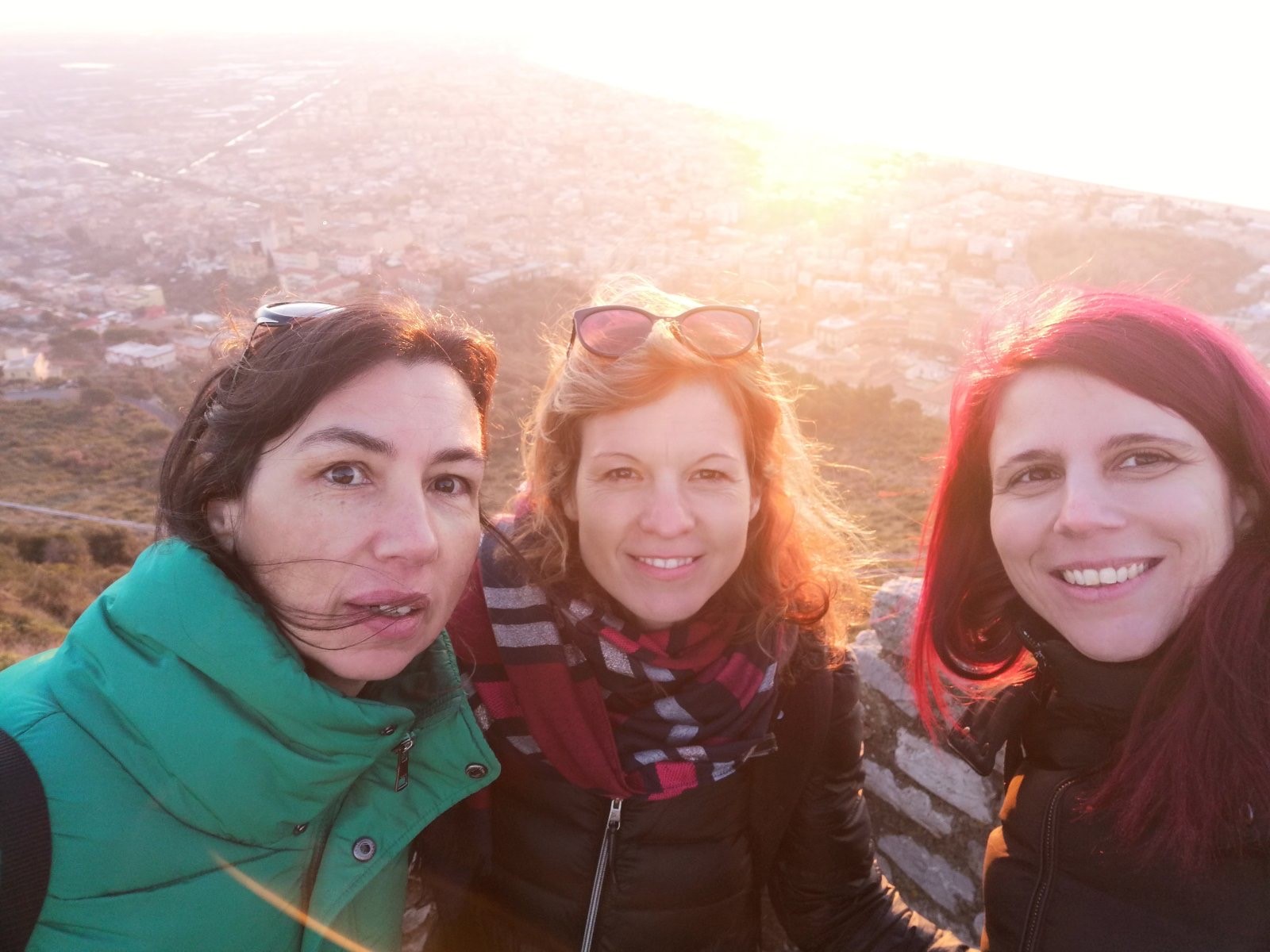 "Osredotočimo se na pot, ne na cilj. Izpolnjenosti ne prinaša to, da nekaj končamo, ampak nas že izpolnjuje dejanje samo." Greg Anderson
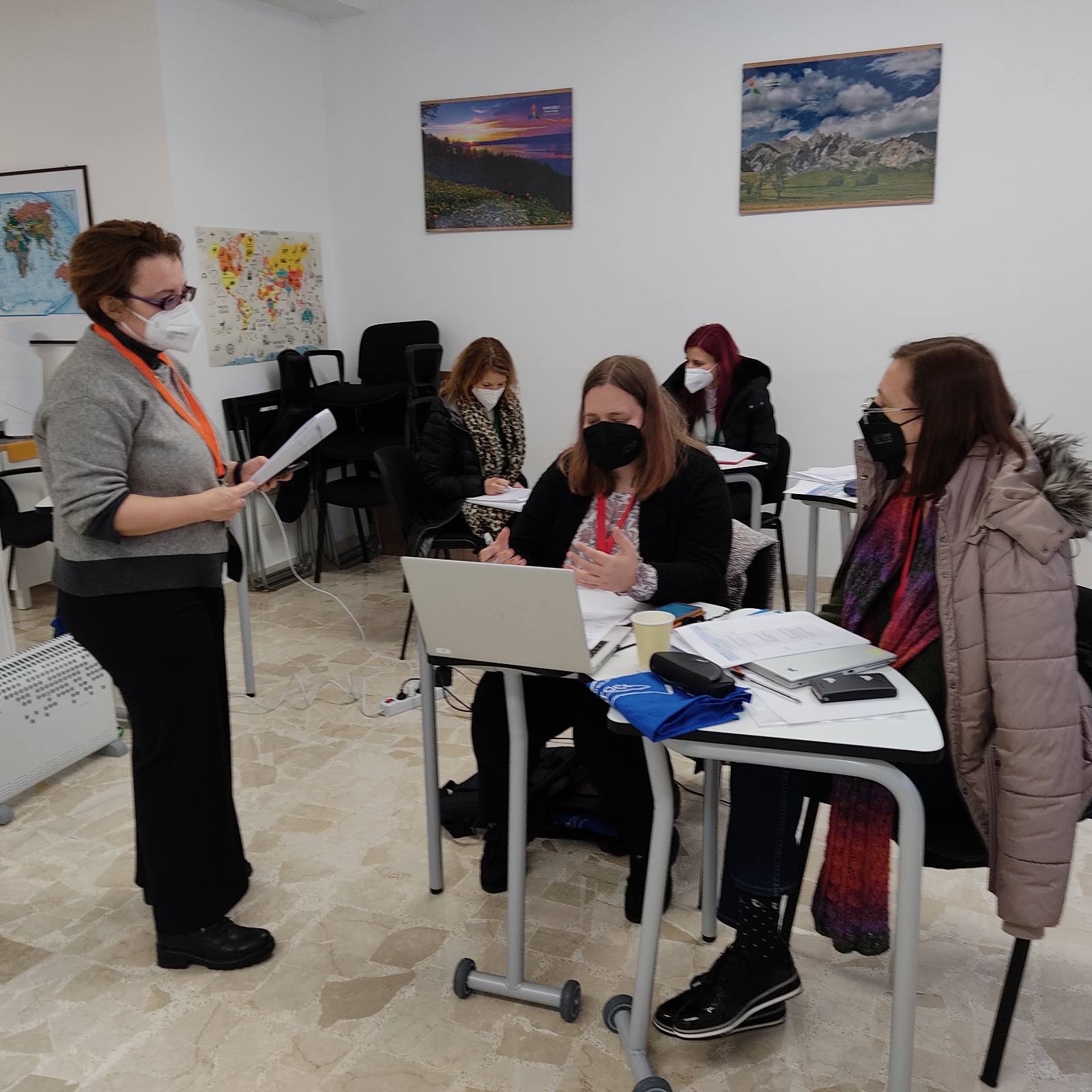 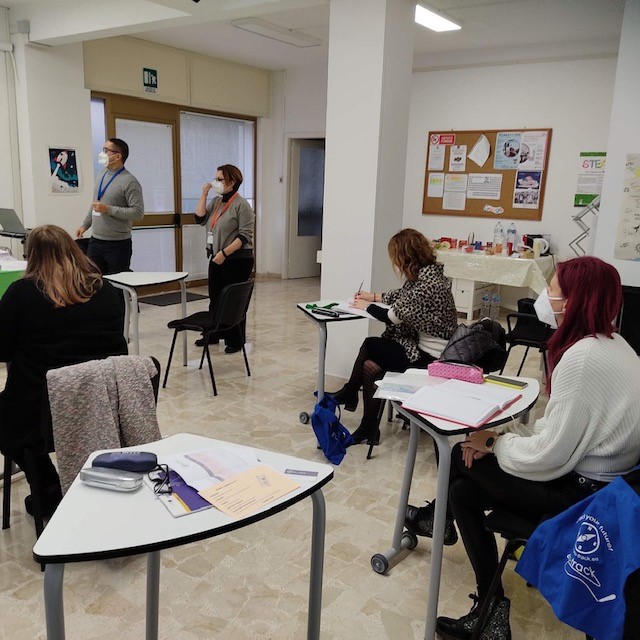 RAZLIČNOST NAS BOGATI
KLJUČNI POUDARKI
PRI NAČRTOVANJU KAKOVOSTI SO NAJPOMEMBNEJŠI
ALI STE VEDELI, DASE SPREMEMBE PRAVZAPRAV DOGAJAJO NA NEZAVEDNI RAVNI?
Vsako orodje moramo prilagoditi razmeram v naši organizaciji.

Vsako orodje moramo najprej preizkusiti mi sami.

Nobeno orodje ni popolno.

Vedno je prostor za izboljšave.
PREDSTAVITEV POSAMEZNIH ORODIJ
KAJ JE IZOBRAŽEVALNA ORGANIZACIJA?
… je ORGANIZEM, katerega preživetje je odvisno od okolja, v katerem deluje 
deluje kot PROJEKT: v določenem času z določenimi stroški dosegamo določene cilje
… je OKOLJE, sestavljeno iz ljudi, odnosov med njimi, aktivnosti, iz določenih pogojev za delo, nanjo vplivajo politike (lokalne, mednarodne, nacionalne)
… je PODJETJE, v katerem veljajo ekonomski principi, principi učinkovitosti, trajnosti, profita
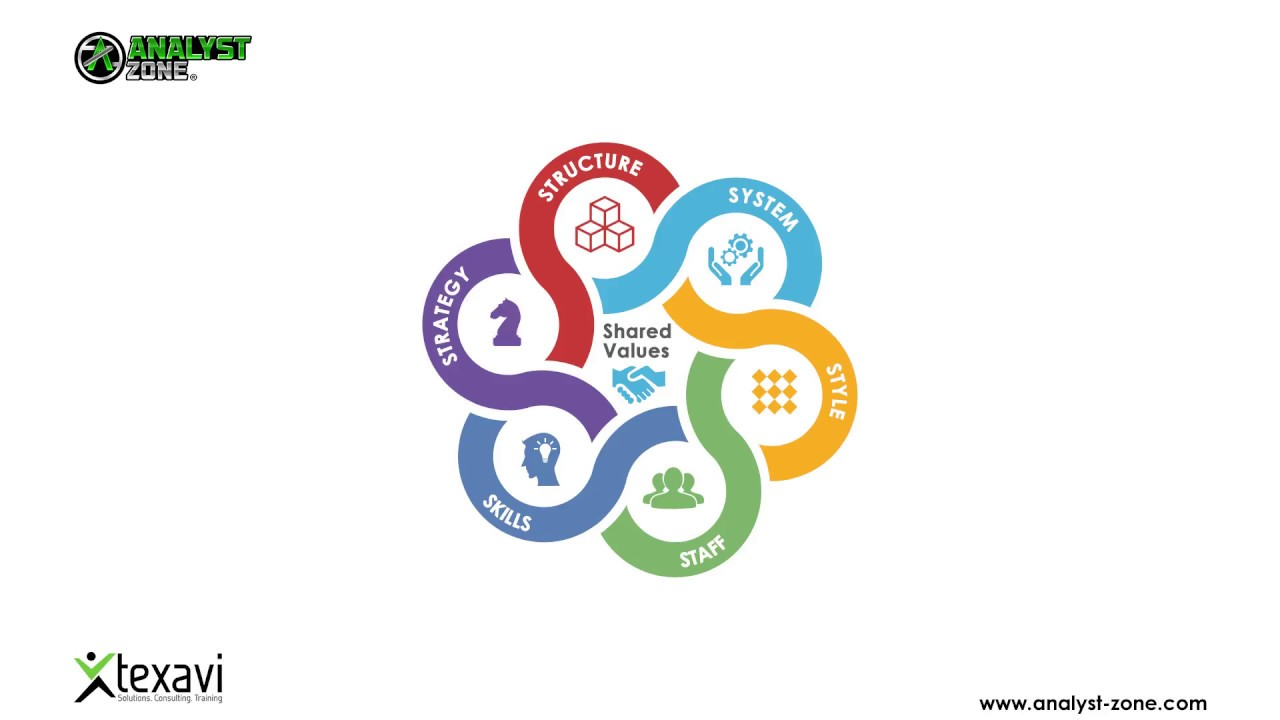 OKOLJE
ZUNANJE – imamo omejen vpliv (PEST analys) - ekonomsko, socialno, politično, tehnološko
NOTRANJE – nanj imamo vpliv (lahko ga kontroliramo)
Vse, kar lahko vpliva na rezultat, je treba preveriti
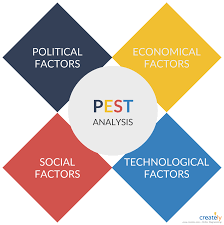 Z OSEBJEM (obveščanje o načrtih vodstva, o zaključkih sestankov, o načinu dela …)


Z UDELEŽENCI (informacija o delovanju izobraževalne ustanove, pomoč in nasvet, način reševanja težav, praznovanje dosežkov)


Z DELEŽNIKI, PARTNERJI (promocija, vizija in poslanstvo, delovanje v lokalnem okolju)
DOBRA KOMUNIKACIJA JE PREDPOGOJ VSAKE ODLIČNE IZOBRAŽEVALNE USTANOVE.
ORGANIGRAM 1
ORGANIGRAM 2
ČAS ZA RAZMISLEK
LOGIČNI OKVIR
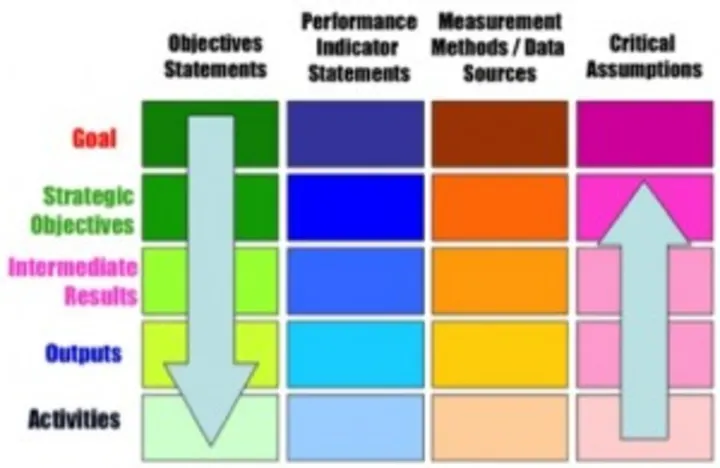 je rezultat procesa načrtovanja programa v smeri aktivnosti, kako bodo programske dejavnosti vodile do takojšnjih rezultatov in kako bodo ti pripeljali do rezultatov in cilja.
Ganttov grafikon
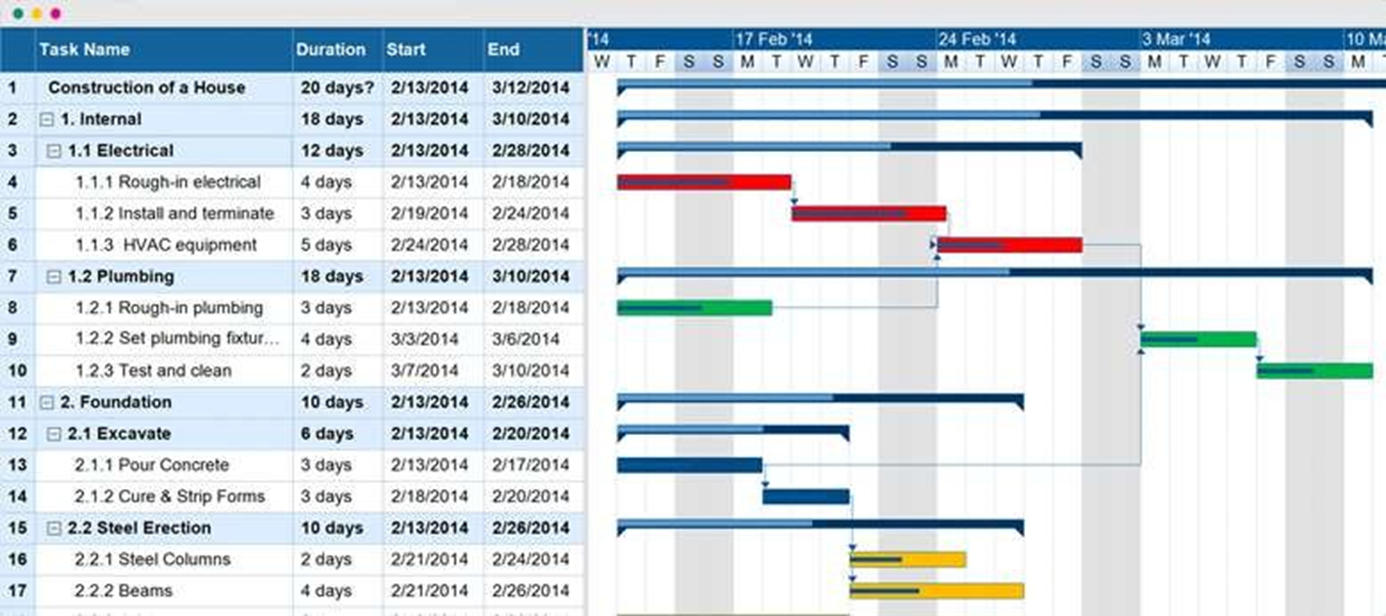 Ganttov grafikon je časovnica projekta. Na vrhu grafikona je prikazan časovni okvir, na levi strani pa so navedene aktivnosti projekta.
Primer
https://www.vertex42.com/ExcelTemplates/simple-gantt-chart.html
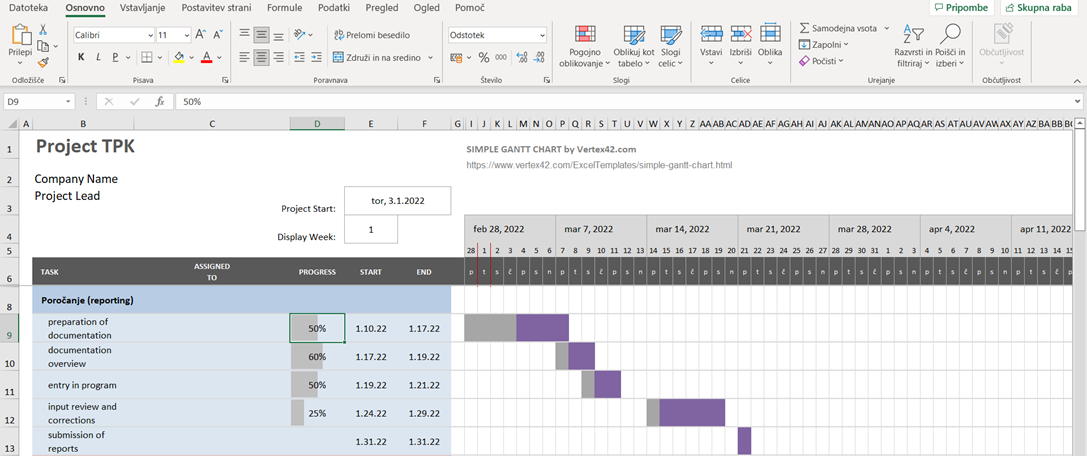 RAZMIGAJMO MOŽGANČKE - DELO V SKUPINAH
SAMOEVALVACIJSKI VPRAŠALNIK ZA UČITELJE

CRITICAL ANALYSIS_.Lea, Tina, Biserka.docx
… še nekaj zanimivosti
6 TEDNOV POUKA IN EN TEDEN IZPITOV
ŠOLSKO LETO TRAJA 5 OBODBIJ
V VSAKEM OBDOBJU JE OD 5 – 7 PREDMETOV
ŠOLSKA URA TRAJA 75 MINUT
SCHUOLA IN CHIARO
iskalnik
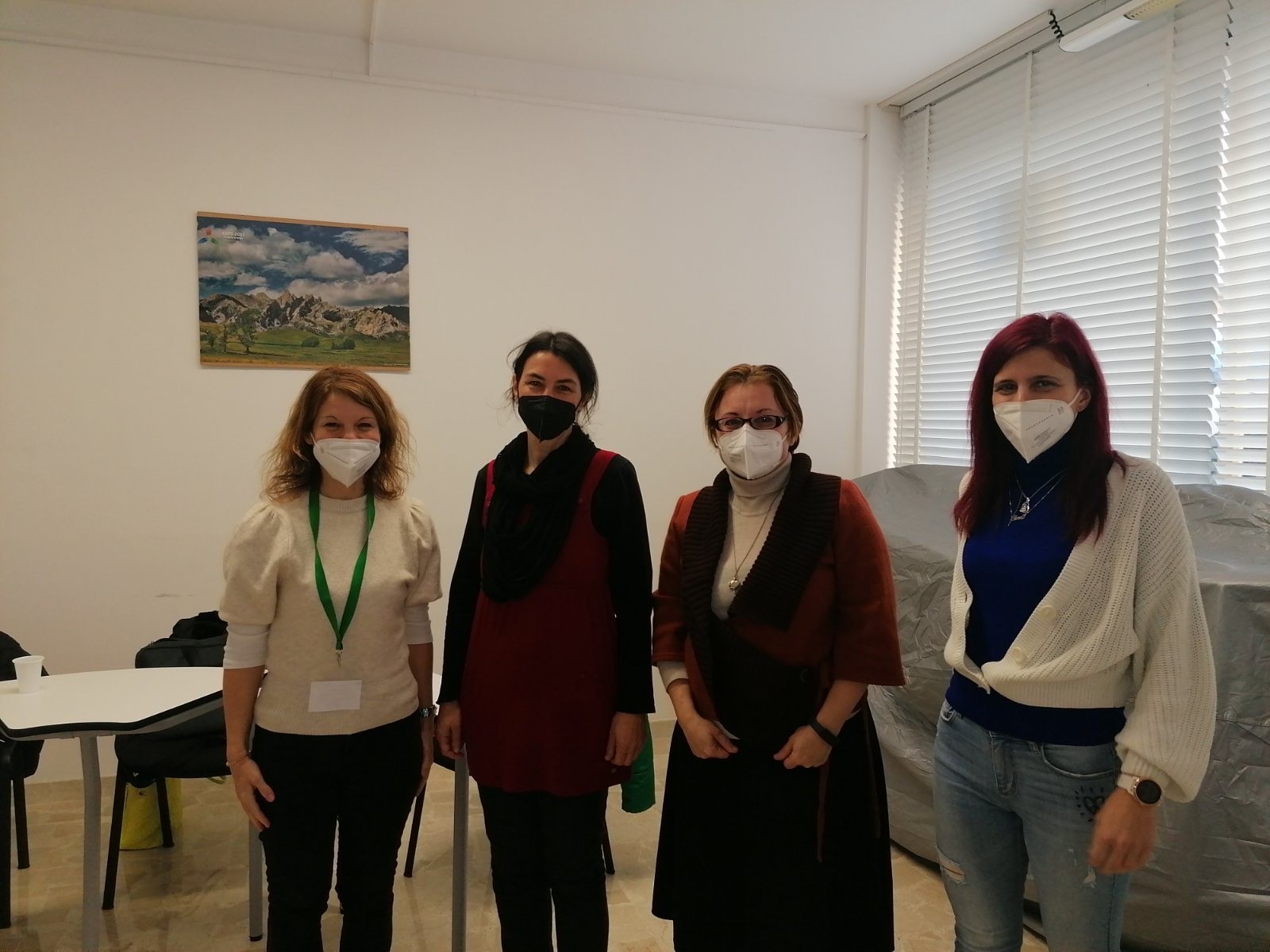 HVALA ZA POZORNOSTLea, Tina in Biserka